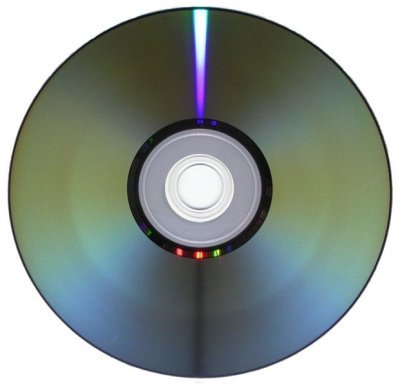 ALMACENAMIENTO
**RAM
**ROM
**DISCO DURO
**DISCO FLEXIBLE	
**CD
**DVD